การใช้เทคโนโลยีสารสนเทศในการบริหารงาน (MIS)
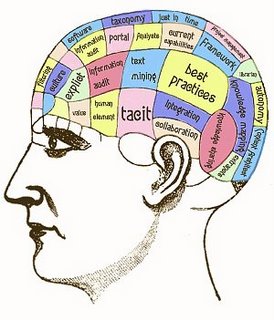 ความสำคัญของสารสนเทศ
ปัจจุบันเทคโนโลยีสารสนเทศได้เข้ามามีบทบาทขึ้นอย่างมาก ทั้งในชีวิตประจำวัน การทำงาน และการดำเนินงานขององค์กรต่างๆ จนบางครั้งอาจเปรียบสารสนเทศได้เสมือนกับสายเลือดที่หล่อเลี้ยงการทำงานแทบทุกด้านขององค์กร ซึ่งผลกระทบของสารสนเทศ ได้เกิดขึ้นอย่างกว้างขวาง ทั้งในระดับบุคคล กลุ่ม องค์กร รวมทั้งการทำงานในสาขาวิชาชีพต่างๆ
"Information Is Power!"
ความสำคัญของสารสนเทศ (ต่อ)
สารสนเทศเป็นบ่อเกิดแห่งความรู้และสติปัญญา
ช่วยให้ปฏิบัติงาน  วางแผนงาน  ตัดสินใจอย่างเหมาะสม
สารสนเทศเป็นอำนาจที่สามารถสร้างความมั่งคั่งได้ โดยใช้เป็นอาวุธสำคัญใน	การแข่งขัน
สารสนเทศเป็นทรัพยากรที่มีคุณค่ามหาศาล  และไม่มีวันหมดสิ้น
นำ inf.+ inf.+ inf. …มาประมวล วิเคราะห์ + ประสบการณ์/ ความรู้
= องค์ความรู้ใหม่
สารสนเทศเป็นสิ่งที่ช่วยลดความไม่แน่นอน ช่วยให้การตัดสินใจให้มีความ	เป็นไปได้ และถูกต้องมากยิ่งขึ้น
การทำโพลสำรวจความคิดเห็นของประชาชน
การทำวิจัยสำรวจความคิดเห็นของผู้รับบริการ
ระบบสารสนเทศสร้างขึ้นมาเพื่อจุดมุ่งหมายหลายประการ จุดมุ่งหมายพื้นฐานประการหนึ่งคือ การประมวลผล ข้อมูล (Data) ให้เป็น สารสนเทศ (Information) และนำไปสู่ความรู้ (Knowledge) ที่ช่วยแก้ปัญหาในการดำเนินงาน
ความหมายของ ข้อมูล (Data)
ประศาสตร์ บุญสนอง : ข้อเท็จจริงที่เกี่ยวกับบุคคล สิ่งของ แนวคิดและเหตุการณ์ที่เราสนใจศึกษา อาจได้มาจากการนับ การวัด ซึ่งเป็นได้ทั้งตัวเลข ข้อความ สัญลักษณ์ หรือรูปภาพ
แพทย์หญิงเฉลิมสุข  บุญไทย : ข้อเท็จจริงที่มีอยู่ หรือได้มาจากเหตุการณ์ที่เกิดขึ้นโดยมิได้จัดการเปลี่ยนแปลงใดๆ ซึ่งอาจะเป็นเครื่องหมาย ตัวเลข(ข้อมูลเชิงปริมาณ) ตัวอักษรหรือสัญลักษณ์ใดๆ (ข้อมูลเชิงคุณภาพ) ก็ได้
ข้อมูล (Data) คือ ข้อเท็จจริงเกี่ยวกับเหตุการณ์ หรือข้อมูลดิบที่ยังไม่ผ่านการประมวลผล ยังไม่มีความหมายชัดเจนในการนำไปใช้งาน ข้อมูลอาจเป็นตัวเลข ตัวอักษร สัญลักษณ์ รูปภาพ เสียง หรือภาพเคลื่อนไหว
คุณสมบัติขั้นพื้นฐานของข้อมูล
ความถูกต้อง : หากเชื่อถือไม่ได้จะทำให้เกิดผลเสีย ผู้ใช้จะไม่กล้าอ้างอิง หรือนำไปใช้ให้เกิดประโยชน์
ความรวดเร็วและเป็นปัจจุบัน : ทันต่อความต้องการของผู้ใช้ มีการตอบสนองต่อผู้ใช้ได้เร็ว
ความสมบูรณ์ : ขึ้นอยู่กับการรวบรวมข้อมูลและวิธีการปฎิบัติ
ความชัดเจนและกะทัดรัด : สื่อความหมายได้
ความสอดคล้อง : ความต้องการของบุคคล หรือหน่วยงาน
ความหมายของ “ฐานข้อมูล”
รวิวรรณ เทนอิสสระ : การจัดเก็บข้อมูลที่เกี่ยวข้องกันอย่างมีระบบ ผู้ใช้งานสามารถดู แก้ไข เพิ่มเติม หรือลบข้อมูลได้เป็นต้น และมักจะนำเอาระบบคอมพิวเตอร์มาช่วยในการจัดเก็บฐานข้อมูล เพื่อให้ทันต่อความต้องการใช้และถูกต้องตรงตามความเป็นจริง
เลาดอน : การเก็บรวบรวมข้อมูลจำนวนมากไว้อย่างเป็นระเบียบ ช่วยให้การบริหาร จัดเก็บ และค้นหาข้อมูลโดยโปรแกรมประยุกต์เป็นไปได้อย่างมีประสิทธิภาพ การรวมข้อมูลทั้งหมดเข้ามาเก็บไว้ในที่เดียวกันและลดการซ้ำซ้อนของข้อมูล ผู้ใช้จึงมองเห็นข้อมูลทั้งหมดได้จากสถานที่เดียว
ฐานข้อมูล หมายถึง การเก็บรวบรวมข้อมูลเข้าไว้ด้วยกันอย่างมีแบบแผน ณ ที่ใดที่หนึ่งในองค์การ เพื่อที่ผู้ใช้จะสามารถนำข้อมูลมาประมวลผลและประยุกต์ใช้งานตามที่ต้องการได้อย่างมีประสิทธิภาพ
ความสำคัญของ “ฐานข้อมูล”
ลดการเก็บข้อมูลที่ซ้ำซ้อน
รักษาความถูกต้องของข้อมูล
การป้องกันและรักษาความปลอดภัยให้กับข้อมูลทำได้อย่างสะดวก
สามารถใช้ข้อมูลร่วมกันได้
มีความเป็นอิสระของข้อมูล : เพิ่มเติม/แก้ไข/ปรับปรุง/ลบ
ความหมายของ “สารสนเทศ”
ประศาสตร์  บุญสนอง : ผลลัพท์ที่ได้จากการประมวลผลข้อมูล ซึ่งเป็นสิ่งที่สามารถใช้ประโยชน์ตามวัตถุประสงค์ของผู้ใช้  ตัวอย่าง  คะแนนเฉลี่ย  รายได้เฉลี่ย  เป็นต้น
แพทย์หญิงเฉลิมสุข  บุญไทย : ข้อมูลและความสัมพันธ์ ซึ่งได้รวบรวมหรือจัดการด้วยวิธีใดวิธีหนึ่ง ให้อยู่ในรูปแบบที่สามารถจะนำไปใช้ประโยชน์ในการตัดสินใจ กระบวนการวางแผน  การควบคุมกำกับงาน และการประเมินผลงาน
สารสนเทศ (Information) หมายถึง การนำข้อมูลที่เก็บรวบรวมไว้ มาผ่านกระบวนการ (Process) เพื่อให้ได้ผลลัพธ์ที่มีประโยชน์ต่อการตัดสินใจ
กระบวนการ
(Process)
สารสนเทศ
(Information)
ข้อมูล
(DATA)
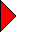 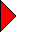 ลักษณะของสารสนเทศที่ดี
คุณค่าของสารสนเทศของแต่ละคน ไม่จำเป็นต้องเหมือนกัน ลักษณะของสารสนเทศที่ดีประกอบด้วย 4 มิติ คือ
 มิติด้านเวลา (Time)
 มิติด้านเนื้อหา (Content)
 มิติด้านรูปแบบ (Format)
 มิติด้านกระบวนการ (Process)
มิติด้านเวลา (Time)
การทันเวลา (Timeliness) สามารถหาได้รวดเร็วทันเวลาที่	ต้องการ
 ความเป็นปัจจุบัน (Up-to-date) มีการปรับปรุงข้อมูลให้เป็น	ปัจจุบันอยู่เสมอ
 มีระยะเวลา (Time Period) มีข้อมูลทั้งในอดีต ปัจจุบัน และ	อนาคต ซึ่งจะเป็นประโยชน์ต่อการวางแผนและการตัดสินใจ
มิติด้านเนื้อหา (Content)
ความถูกต้องเที่ยงตรง สารสนเทศซึ่งไม่มีข้อผิดพลาด
 ความสัมพันธ์กับเรื่อง สอดคล้องกับเรื่องที่ต้องการ
 ความสมบูรณ์ คลอบคลุมรายละเอียดที่สำคัญทุกเรื่องที่ต้องการทราบ
 ความน่าเชื่อถือได้ ขึ้นอยู่กับการเก็บรวบรวมข้อมูล และแหล่งที่มาของข้อมูล
 ตรวจสอบได้ ตรวจสอบความถูกต้องและแหล่งที่มา
มิติด้านรูปแบบ (Format)
ความชัดเจน
 ระดับของการนำเสนอรายละเอียด
 รูปแบบการนำเสนอ 
 สื่อในการนำเสนอ
 ความประหยัด
มิติด้านกระบวนการ (Process)
ความสามารถในการเข้าถึง
 การมีส่วนร่วม
 การเชื่อมโยง
ข้อแตกต่างระหว่าง ข้อมูล และสารสนเทศ
ข้อมูลเป็นส่วนของข้อเท็จจริง โดยได้จากการเก็บมาจากเหตุการณ์ต่างๆ
สารสนเทศเป็นข้อมูลที่นำมาผ่านกระบวนการเพื่อสามารถนำไปใช้ ในการตัดสินใจต่อไปได้ทันทีหรือการนำข้อมูลมาประมวลผลเพื่อการนำไปใช้งาน ให้มีประสิทธิภาพมากขึ้น
ตัวอย่างข้อแตกต่างระหว่างข้อมูลและสารสนเทศ
ระบบรายงานอุบัติเหตุทางถนน(จุดตรวจ จุดเกิดอุบัติเหตุ ผู้เสียชีวิต)
เทคโนโลยีสารสนเทศ (Information Technology)
หมายถึง กระบวนการต่างๆ ที่จะช่วยให้ได้สารสนเทศตามที่ต้องการ อาจรวมถึง เครื่องมือ อุปกรณ์ เช่น เครื่องคอมพิวเตอร์ เครื่องใช้สำนักงาน อุปกรณ์คมนาคม รวมทั้งซอฟต์แวร์ทั้งระบบสำเร็จรูป และที่พัฒนาขึ้นโดยเฉพาะด้าน 
ซึ่งกระบวนการในการนำอุปกรณ์เครื่องมือต่างๆมาใช้งานเพื่อรวบรวมข้อมูล จัดเก็บ ประมวลผล และแสดงผลเป็นสารสนเทศในรูปแบบต่างๆ ที่สามารถนำไปใช้ประโยชน์ได้ต่อไป
เทคโนโลยีของระบบสารสนเทศในปัจจุบัน
ประกอบด้วย
 ระบบประมวลผลข้อมูล (Data Processing System)
 ระบบสารสนเทศเพื่อการบริหาร (Management Information System)
 ระบบสนับสนุนการตัดสินใจ (Decision Support System)
 ระบบสารสนเทศเพื่อผู้บริหารระดับสูง(Executive Information System)
 ระบบผู้เชี่ยวชาญ (Expert Systems)
ระบบสารสนเทศเพื่อการบริหาร (MIS)
สารสนเทศเพื่อการบริหาร (Management Information System)หรือ MIS คือระบบที่ให้สารสนเทศตามที่ผู้บริหารต้องการ เพื่อสนับสนุนทำงานให้มีประสิทธิภาพ โดยจะรวมทั้งสารสนเทศจากภายในและภายนอก สารสนเทศที่เกี่ยวข้องทั้งในอดีตและปัจจุบัน รวมทั้งที่คาดว่าจะเป็นอนาคต ระบบ MIS จะต้องให้สารสนเทศภายในช่วงเวลาที่เป็นประโยชน์ เพื่อให้ผู้บริหารสามารถตัดสินใจในการวางแผน การควบคุม และการสั่งการได้อย่างถูกต้อง
ทำไมต้องมี MIS (ดร.อนุมงคล ศิริเวทิน / ดร. สมบูรณ์วัลย์ เหมศาสตร์)
การตัดสินใจบางระดับ อาจอยู่ในกรอบกฎเกณฑ์ที่ระบุไว้แล้วค่อนข้างแน่ชัด ตามสถานการณ์ต่าง ๆ ภายใต้เงื่อนไขที่กำหนดไว้ล่วงหน้า ที่เรียกว่า “Programmed Decision”
การตัดสินใจของผู้บริหารระดับสูง ไม่มีการกำหนดแนวทางไว้ล่วงหน้า ผู้บริหารที่มีระดับยิ่งสูง ยิ่งมีภาระในการตัดสินใจมากขึ้น
ผลการตัดสินใจ จะสะท้อนโดยตรงต่อความสำเร็จของหน่วยงานนั้นๆ
ดังนั้น ข้อมูลจึงเป็นพื้นฐานสำคัญ ที่จะชี้ความถูกต้องของการตัดสินใจ ที่ทำให้งานบรรลุผลสำเร็จได้อย่างมีประสิทธิภาพ (efficiency) และ ประสิทธิผล ( effectiveness )
บุคลากรที่เกี่ยวข้องกับสารสนเทศเพื่อการบริหาร
ผู้บริหารระดับสูง
ผู้บริหารระดับกลาง
ฝ่ายปฏิบัติการ / ผู้บริหารระดับต้น
ระบบสารสนเทศเพื่อการบริหาร (MIS)
โดยพื้นฐานของระบบ MIS แล้ว จะเป็นระบบที่สามารถสนับสนุนข้อมูลให้ผู้บริหารทั้ง 3 ระดับ คือทั้งระดับต้น ระดับกลาง และระดับสูง ซึ่งจะให้รายงานที่สรุปสารสนเทศที่รวบรวมจากฐานข้อมูลทั้งหมดขององค์กรโดยจุดประสงค์หลักของรายงานจะเน้นให้ผู้บริหารสามารถมองเห็นแนวโน้มและภาพรวมของสถานการณ์ในปัจจุบัน รวมทั้งสามารถควบคุมและตรวจสอบผลงานของระดับปฏิบัติการด้วย
ความแตกต่างของการใช้สารสนเทศเพื่อการบริหาร
เป็นครั้งคราว : สรุป/แนวกว้าง
 มองไปในอนาคต :ไม่มีกำหนดเวลาตายตัว
 ต้องการข้อมูลเพิ่มเติมจากภายนอก
ฝ่ายบริหาร
ฝ่ายปฏิบัติการ
งานประจำ : กำหนดเวลาสม่ำเสมอ
 ข้อมูลภายในองค์กร : ข้อมูลรายละเอียด
 ข้อมูลในอดีต : ข้อมูลเฉพาะเรื่อง
ตัวอย่างของระบบของ MIS
ระบบเงินเดือน
 ระบบบริหารเวลาการปฏิบัติงาน
 ระบบสรรหาบุคลากร
 ระบบการฝึกอบรม
 ระบบการประเมินผลงาน
 ระบบควบคุมสินค้าคงคลัง
 ระบบภาษีมูลค่าเพิ่ม
 ระบบวิเคราะห์งาน
ลักษณะระบบของ MIS ที่ดี
สนับสนุนการทำงานของระบบประมวลผลและการจัดเก็บข้อมูล	รายวัน 
 ใช้ฐานข้อมูลที่ถูกรวมเข้าด้วยกัน และสนับสนุนการทำงานของฝ่าย	ต่างๆ ในองค์กร 
 ช่วยให้ผู้บริหารระดับต้น ระดับกลาง และระดับสูง เรียกใช้ข้อมูลได้	ตามเวลาที่ต้องการ 
 มีความยืดหยุ่น และสามารถรองรับความต้องการข้อมูลที่เปลี่ยนแปลง	
 ต้องมีระบบรักษาความลับของข้อมูล และกำจัดการใช้งานของบุคคล	เฉพาะผู้ที่เกี่ยวข้องเท่านั้น
ปัจจัยที่จะได้จากระบบสารสนเทศในระดับบริหาร
มีระบบงานพื้นฐานครอบคลุมทุกชนิดงานในองค์กร
 มีผู้เชี่ยวชาญและนักวิเคราะห์ในการวิเคราะห์ระบบงาน
 ผู้บริหารสามารถใช้ระบบสารสนเทศเป็นเครื่องมือประกอบการบริหาร	และตัดสินใจ
 มีเจ้าหน้าที่สำหรับปรับปรุงข้อมูลสารสนเทศให้เป็นปัจจุบัน
บทบาทของผู้บริหารและผู้ปฏิบัติงานเกี่ยวกับ MIS
กำหนดสารสนเทศที่ต้องการ (What) โดยพิจารณาจากลักษณะงานหรือหน้าที่ของหน่วยงาน
พิจารณาเวลา (When) ที่ต้องใช้สารสนเทศนั้น เพื่อที่จะกำหนดเวลาในการรวบรวมประมวล และจัดทำรายงานให้สอดคล้องกับเวลาที่ต้องการ
ทราบว่าจะหาสารสนเทศได้ที่ไหน (Where) จะเป็นแหล่งข้อมูลจากภายในหน่วยงานหรือ ภายนอก
เข้าใจว่าทำไม (Why) จึงต้องมีสารสนเทศนั้น การเก็บข้อมูลโดยไม่ทราบถึงเหตุผลและความจำเป็นอาจนำไปสู่การเก็บข้อมูลผิดประเภท หรือการมีข้อมูลมากเกินไปและไม่ได้นำมาใช้
บทบาทของผู้บริหารและผู้ปฏิบัติงานเกี่ยวกับ MIS
5. ทราบว่าผู้ใช้ (For whom) สารสนเทศคือใคร เพื่อจะได้จัดทำรูปแบบใน
	การนำเสนอให้เหมาะสม
6. จะใช้เครื่องมืออะไร (How) ในการเก็บรวบรวม ประมวล รักษา
	สารสนเทศ
7. สามารถเข้าใจความหมายของสารสนเทศที่หามาได้
8. สามารถดำเนินการหรือปฏิบัติงานได้อย่างเหมาะสม โดยอาศัยการ
	พิจารณาจากสารสนเทศที่มีอยู่หรือที่ได้มา
9. ใช้สารสนเทศอย่างถูกต้องตามกฎหมายและอย่างมีจริยธรรม
(พ.ร.บ.ว่าด้วยการกระทำความผิดเกี่ยวกับคอมพิวเตอร์ พ.ศ. 2550)
ประโยชน์ของสารสนเทศ
ประสิทธิภาพ  (Efficiency)
ประสิทธิผล  (Effectiveness)
ความได้เปรียบในการแข่งขัน (Competitive Advantage)
คุณภาพชีวิตการทำงาน (Quality of Working Life)
ประสิทธิภาพ  (Efficiency)
ทำให้การปฏิบัติงานมีความรวดเร็ว
ช่วยในการเข้าถึงข้อมูลขนาดใหญ่ได้อย่างรวดเร็ว
ช่วยให้การติดต่อสื่อสารเป็นไปได้อย่างรวดเร็ว
ช่วยลดต้นทุน
ช่วยให้การประสานงานระหว่างฝ่ายต่าง ๆ เป็นไปได้ด้วยดี
ประสิทธิผล (Effectiveness)
ช่วยในการตัดสินใจ ส่งผลให้การดำเนินงานบรรลุวัตถุประสงค์ได้
ช่วยในการเลือกบริการที่เหมาะสม
ช่วยในการปรับปรุงคุณภาพของสินค้า/บริการให้ดีขึ้น, ทำได้ถูกต้องและรวดเร็วขึ้น, ตรงกับความต้องการของผู้รับบริการได้ดีขึ้น
ความได้เปรียบในการแข่งขัน
มีการนำสารสนเทศมาใช้ในการบริหารจัดการงานแบบใหม่ เช่น
E-Government
E-commerce
Knowledge Management
คุณภาพชีวิตการทำงาน
ซึ่งทำให้ประหยัดทรัพยากร และเพิ่มคุณภาพของงาน ที่ส่งผลให้ผู้เกี่ยวข้องเกิดความสุขกับการทำงาน
การประยุกต์ใช้เทคโนโลยีสารสนเทศ
มีการนำสารสนเทศมาใช้ในการประยุกต์ใช้หลายด้าน เช่น การใช้เทคโนโลยีสารสนเทศในงานสำนักงาน
งานจัดเตรียมเอกสาร
งานกระจายเอกสาร
งานจัดเก็บและค้นคว้าเอกสาร สำหรับงานวิชาการหรืองานวิจัย
ความล้มเหลวของ MIS
ผู้บริหารไม่เห็นความสำคัญ
สารสนเทศที่ได้ ไม่ช่วยการบริหารงาน เพียงแต่ถูกใช้ควบคุมงานประจำวันเท่านั้น
การสร้าง MIS อาจใช้ต้นทุนสูงเกินความจำเป็น เช่น ใช้เครื่องคอมพิวเตอร์ โปรแกรมประยุกต์ที่มีราคาสูง เป็นต้น
บทสรุป
เทคโนโลยีสารสนเทศ เป็นระบบที่มีพัฒนาการอย่างรวดเร็ว พัฒนาการของเทคโนโลยีจะช่วยให้การดำเนินกิจกรรมของบุคคลและองค์กรทั้งหลายมีประสิทธิภาพสูงขึ้น แต่ถึงแม้เทคโนโลยีจะก้าวหน้าเพียงใด ถ้าผู้ใช้งานมองไม่เห็นคุณค่าหรือขาดความรู้และความสามารถในการนำไปใช้งาน ย่อมไม่ก่อให้เกิดประโยชน์แก่องค์กร ตลอดจนอาจก่อให้เกิดค่าใช้จ่ายที่ไม่จำเป็นและเกิดปัญหาในการดำเนินงาน
ดังนั้นจึงเป็นความรับผิดชอบทุกฝ่ายที่ต้องมีวิสัยทัศน์ในการพัฒนาทรัพยากรบุคคลให้มีศักยภาพสอดคล้องกับความต้องการและการพัฒนาเทคโนโลยีขององค์กร เพื่อให้สามารถใช้งานเทคโนโลยีที่มีอยู่ให้เกิดประโยชน์แก่องค์กรได้อย่างเต็มที่ ซึ่งจะทำให้องค์กรสามารถเจริญเติบโตอย่างมั่นคงและยั่งยืนต่อไป